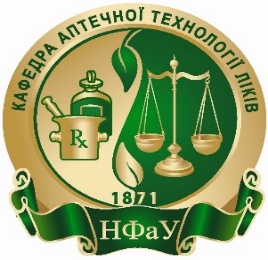 КАФЕДРА АПТЕЧНОЇ ТЕХНОЛОГІЇ ЛІКІВ
ЛІНІМЕНТИ. МАЗІ ГОМОГЕННІ
ПЛАН ЛЕКЦІЇ
Характеристика та класифікація МЛФ  
Характеристика класифікація та номенклатура основ МЛФ
Характеристика та класифікація лініментів
Загальні правила технології лініментів. 
Алгоритм виготовлення лініментів. 
Технологія гомогенних лініментів-розчинів
Алгоритм виготовлення лініментів. Технологія гетерогенних лініментів-суспензій.
Алгоритм виготовлення лініментів. Технологія гетерогенних лініментів-емульсій.
Характеристика мазей. Класифікація мазей
Гомогенні мазі. Загальні правила виготовлення гомогенних мазей. 
Алгоритм виготовлення гомогенних мазей. Технологія гомогенних мазей-розчинів
Загальні правила виготовлення гомогенних мазей-сплавів
2
1. ХАРАКТЕРИСТИКА ТА КЛАСИФІКАЦІЯ М'ЯКИХ ЛІКАРСЬКИХ ФОРМ
Екстемпоральні м'які лікарські засоби (МЛЗ) – лікарські засоби, виготовлені в аптеках призначені для  місцевої дії, або трансдермальної доставки діючих речовин, пом'якшувальної або захисної дії
Дерматологічні місцевої  дії
Зовнішнє застосування та  введення лікарських речовин через шкіру
Область застосування
Дерматологічні загальної дії на організм
Склад
Нанесення на рани та опікові поверхні
МЛФ в трансдермальних терапевтичних системах
Прості
Складні
Нанесення на слизову оболонку
МЛФ для дерматологічного 
електро- чи іонофорезу
Характер та швидкість дії на організм
МЛФ для введення у природні чи патологічні порожнини тіла: ректальні, вагінальні, назальні, уретральні, стоматологічні мазі
Очні МЛФ
Місцевої дії
Резорбтивної дії
сплави
гомогенні
розчини
Тип дисперсної системи
Консистенція
комбіновані
Мазі
Креми
гетерогенні
Гелі
Пасти
Лініменти
емульсійні
суспензійні
3
2. Характеристика, класифікація та номенклатура основ МЛФ
Тваринні  жири, рослині масла, гідрогенізовані рослинні олії, рослинні олії
Жирові
Гідрофобні (ліпофільні)
Вазелін, парафін, петролат, вазелінове масло, церезин
нафталанська нафта, штучний вазелін, озокерит
Вуглеводневі
Циклосилоксани, циклосилаксани, Есилон-4, Есилон-5, Есилон-аеросильна
Силіконові
Бентоніти з маслами рослиного обо мінерального походження
Олеогелі
Сплави ПЕО-400 ─ 6 ч., ПЕО-1500 ─ 4 ч. - володіють осмотичним ефектом і сприяють очищенню рани
Поліетиленоксидні
Гідрофільні
Органічного: гелі високомолекулярних  вуглеводів і білків (ефіри целюлози, крохмальні, желатинові, агарові, колагенові, альгінової кислоти та її солей та ін.), фітостеринові гелі. Неорганічного: бентоніти та ін.
Гелі ВМС різного походження
Абсорбційні 
(не містять воду)
Сплави або суміші ліпофільних основ з емульгаторами (ланоліном б/в, спермацетом, воском)
Дифільні
1 та 2 роду типу олія/вода або вода/олія (основа Кутумової – вазелін, емульгатор Т-2 та вода очищена)
Емульсійні
4
3. Характеристика та класифікація лініментів
Лініменти згідно ДФУ 2.0, т.3 – м’які лікарські форми для місцевого застосування, які плавляться при температурі тіла
Склад
Тип дисперсної системи
Гетерогенні
Жирові, основа містить рослинні олії, якщо в рецепті не зазначено, використовують соняшникову олію
Емульсійні
Суспензійні
Гомогенні
Утворюють нерозчинні, або важкорозчинні в основі лікарські речовини
Утворюють вода або водні розчини та олії, що легко утворюють емульсію завдяки емульгатору, який прописаний в рецепті, або утворюється при взаємодії компонентів пропису (аміачний або леткий лінімент)
Вазоліменти, як основа використовується вазелінове масло
Утворюють речовини, що легко розчиняються або змішуються з основою лініменту
Спиртові (входять спиртові розчини, або настойки)
Нерозчинні або важкорозчинні речовини:
ксероформ, дерматол, стрептоцид, вісмуту нітрат основний, цинку оксид, сульфаніламідні препарати та ін.
Мильно-спиртові
Гідрофобні (жиророзчинні) речовини
ментол, камфора, метилсаліцилат, парафін, хлороформ та ін. в жирових, вазоліментах, спиртових лініментах
4. ЗАГАЛЬНІ ПРАВИЛА ТЕХНОЛОГІЇ ЛІНІМЕНТІВ
Лініменти готують за загальними правилами приготування рідких лікарських форм згідно наказів МОЗ № 197, 812 і СТ-2015 та ДФУ 2.0, т.3
Лініменти в більшості випадків готують в сухому контейнері для відпуску
NB ! Густі та   в'язкі рідини (жирні олії, дьоготь та ін.), а також рідини, густина яких відмінна від води (етер, хлороформ, метилсаліцилат, скипидар) дозують за масою
ЛР,  розчинні в оліях розчиняють в олії або вазеліновому маслі
ЛР,  розчинні у воді, розчиняють у воді очищеній або водному розчині ЛР з наступним емульгуванням відповідним  емульгатором
ЛР, не розчинні в олії чи у воді, подрібнюють в ступці за правилом  Дерягіна 
(на 1,0 сухої речовини – 0,4-0,6 рідини), потім змішують з рідкими компонентами
Леткі та пахучі речовини додають в останню чергу
5. АЛГОРИТМ  ВИГОТОВЛЕННЯ  ЛІНІМЕНТІВ
Оформлення рецепту
рецепт повинен бути виписаний без помилок і виправлень
наявність печатки та підпису лікаря і додаткових печаток (при необхідності)
АНАЛІЗ РЕЦЕПТУ
при необхідності -перевірити норму одноразового відпуску
Аналізпропису
приналежність ЛР до   фармакологічної групи
фізико-хімічні властивості ЛР    (в основному – розчинність)
визначити тип дисперсної системи, обрати раціональну технологію
ППК(з.б.)
Маса  лінімету  =    маси  всіх  інгредієнтів  ЛЗ
контейнер для відпуску
ТЕХНОЛОГІЯ ЛІНІМЕНТУ-РОЗЧИНУ
ПІДГОТОВКА ОСНОВИ
ВІДВАЖУВАННЯ лр, РОЗЧИНЕННЯ або змішування З ОСНОВОЮ
ОФОРМЛЕННЯ ДО ВІДПУСКУ  ЛІНІМЕНТУ
5. ТЕХНОЛОГІЯ  ЛІНІМЕНТІВ-РОЗЧИНІВ
Лініменти – розчини утворюють  розчинні в основі речовини та рідини, що легко змішуються одна з одною: ментол, камфора, метилсаліцилат, фенілсаліцилат, хлороформ,  і тд.
Даний лікарський препарат – лінімент-розчин, до  складу якого входять леткі, пахучі речовини – ментол і камфора, які утворюють евтектичну суміш, пахуча, летка, світлочутлива речовина – метилсаліцилат, світлочутлива – соняшникова олія. Всі компоненти взаєморозчинні один в одному
ППК (л.б.)Дата         № рецепта
      Mentholi	      2,0
      Olei Helianthi                 80,0
      Methylii salicylatis         5,0
      Camphorae	      3,0	        m заг.  = 90,0 
           Підписи
6. АЛГОРИТМ  ПРИГОТУВАННЯ  ЛІНІМЕНТІВ
NB!
від розміру частинок залежить стабільність та сила терапевтичної дії суспензійних лініментів
ЛР  подрібнюють  спочатку  в  сухому  вигляді, а  потім  розтирають з  ½  рідини від  mЛР (компонент лініменту або основа)
ЛР  подрібнюють  в  ступці (по  правилу  Дерягіна)
ЛІНІМЕНТІВ-СУСПЕНЗІЙ
ТЕХНОЛОГІЯ ЛІНІМЕНТУ
Відважування у контейнер для відпуску
ПІДГОТОВКА ОСНОВИ
відважування  і подрібнення порошкоподібної речовини з додаванням половини від її маси рідини
додавання решти основи, гомогенізація
фасування до контейнеру і оформлення до відпуску
7. ТЕХНОЛОГІЯ  ЛІНІМЕНТІВ-суспензІй
До складу лініментів - суспензій  входять : цинку оксид, тальк, ксероформ, кальцію карбонат, крохмаль, сульфаніламідні препарати і тд.
Лінімент Вишневського
Згідно нормативної документації речовини пропису можуть бути замінені на:
ППК (л.б.)Дата         № рецепту
Xeroformii                       3,0 
Picis liquidae Betulae     3,0Olei Ricini		100,0               	     m заг.  = 106,0 
           Приготував           Перевірив
           Відпустив
Dermatoli		                      3,0
Vinilini (Balsami Schostakovsky)            6,0
Olei Jecoris  	                                    100,0
або ППК (л.б.)Дата         № рецепту
Dermatoli                      	3,0 
Vinilini 			3,0Olei Jecoris 		100,0               	     m заг.  = 106,0 
           Приготував           Перевірив
           Відпустив
Особливість технології:  Сухі речовини (ксероформ або дерматол) розтирають за правилом Дерягіна з дьогтем або вініліном, потім, при перемішуванні, добавляють частинами рицинову олію або риб'ячий жир
8. АЛГОРИТМ  ПРИГОТУВАННЯ  ЛІНІМЕНТІВ
NB!
Утворюють вода чи водні розчини ЛР з оліями в присутності емульгатора, прописаного в рецепті, або утвореного при взаємодії компонентів пропису (аміачний або леткий лінімент)
Емульсійні лініменти готуються у контейнері для відпуску
Відмірювання у контейнер для відпуску  води або водних розчинів ЛР
Відважування у контейнер для відпуску  олій (масел) та емульгаторів
ТЕХНОЛОГІЯ ЛІНІМЕНТУ-ЕМУЛЬСІЇ
ОФОРМЛЕННЯ ДО ВІДПУСКУ
Емульгування (шляхом інтенсивного струшування)
8. ТЕХНОЛОГІЯ  ЛІНІМЕНТІВ-ЕМУЛЬСІЙ
Лінімент аміачний або леткий
Даний лікарський препарат - емульсійний лінімент типу О/В, до складу якого входить пахуча рідина – розчин аміаку. 
Емульгатор (олеат амонію) утворюється в результаті реакції нейтралізації. 
Готують безпосередньо у контейнері для відпуску. Першою відважують соняшникову олію, потім додають кислоту олеїнову і відмірюють розчин аміаку. Закупорюють та збовтують.
ППК (л.б.)Дата         № рецепту
Olei Helianthi                                   74,0Acidi oleinici	                   1,0
Solutionis Ammonii caustici  10% 25 ml           	     m заг.  = 100,0 
           Приготував           Перевірив
           Відпустив
9. ЗАГАЛЬНІ ПРАВИЛА ВИГОТОВЛЕННЯ МАЗЕЙ
Мазі готують за масою
при відсутності в рецепті 
 вказівки щодо концентрації ЛР, 
 готують 10 % мазь
Кількість лікарських та допоміжних речовин розраховують залежно від способу прописування
при наявності сильнодіючих або   отруйних речовин - концентрація повинна бути обов'язково вказана
вазелін
При відсутності в рецепті виду основи використовують:
інші основи з урахуванням фізико-хімічної сумісності компонентів мазі та медичного призначення мазі
Вибір технології залежить від:
фізико-хімічних властивостей ЛР
дисперсної системи, що утворюється
прописаної маси ЛР
10. ГОМОГЕННІ МАЗІ
ЛР сплавляютьсяз основою
БАР (що містяться у сировині рослинного або тваринного походження) добре розчинні в основі
ЛР добре розчинні в основі або змішуються з нею
(мазь-сплав)
(екстракційна мазь)
(мазь-розчин)
МАЗЬ-СПЛАВ
ГІДРОФОБНАОСНОВА, УЩІЛЬНЮВАЧІ
МАЗЬ НАФТАЛАННА, ОЛІЙНІ РОЗЧИНИ ВІТАМІНІВ, ОЛІЙНІ ЕКСТРАКТИ
МАЗЬ-РОЗЧИН
ГІДРОФОБНАОСНОВА
МЕНТОЛ, КАМФОРА, ТИМОЛ,ФЕНІЛСАЛІЦИЛАТ  та  інш. ПОРОШКОПОДІБНІ ЖИРОРОЗЧИННІ РЕЧОВИНИ
ГІДРОФІЛЬНАОСНОВА (ГЕЛЕВА, ПОЛІЕТИЛЕНОКСИДНА)
СОЛІ АЛКАЛОЇДІВ, ДИКАЇН, ІХТІОЛ, НОВОКАЇН, СРІБЛА НІТРАТ, ТАНІН, КОЛАРГОЛ, ПРОТАРГОЛ та інш.
МАЗЬ-РОЗЧИН
10. ЗАГАЛЬНІ ПРАВИЛА ВИГОТОВЛЕННЯ МАЗЕЙ-РОЗЧИНІВ
лікарські речовини, розчинні в  основі і прописані  в  кількості
< 5%
≥5%
ЛР розчиняють (в ступці) в рівній кількості рідини, подібної за властивостямидо основи і змішують з основою
ЛР розчиняють в рівнійабо у всій   кількості розплавленої основи (у порцеляновій чашціабо підігрітій ступці),і змішують з нерозплавленою основою
При використанні поліетиленоксидної основи
Лікарські речовини, розчинні в рідинах, прописаних  в складі мазі
розчиняють в даній рідині  і змішують з компонентами мазі
леткі речовини, (камфора, ментол)
розчиняють в розплавленій основі при температурі 45-50°C
11. АЛГОРИТМ  ВИГОТОВЛЕННЯ  МАЗЕЙ-РОЗЧИНІВ
Оформлення рецепту
рецепт повинен бути виписаний без помилок і виправлень
наявність печатки та підпису лікаря і додаткових печаток (при необхідності)
АНАЛІЗ РЕЦЕПТУ
при необхідності -перевірити норму одноразового відпуску
Аналізпропису
приналежність ЛР до   фармакологічної групи
фізико-хімічні властивості ЛР    (в основному – розчинність)
визначити тип дисперсної системи
1  Маса  мазі  =    маси  всіх  інгредієнтів  мазі
 2  % ЛР:      mЛР     –     mмазі
                   Х       –     100           Х =     % ЛР
% ЛР
 3                 < 5%				 ≥ 5%
      mдопом.рід. =  mЛР           mоснови =  mЛР
      
   перевести в краплі                    (яку. необхідно підплавити)
ППК(з.б.)
11. АЛГОРИТМ  ПРИГОТУВАННЯ  МАЗЕЙ-РОЗЧИНІВ
ТЕХНОЛОГІЯ МАЗІ
ПІДГОТОВКА ОСНОВИ
Відважування
1
коли % ЛР ≥ 5%, то
при перемішуванні скляною паличкою
частину  основи  підплавляють  у  випарювальній чашці  на водяній бані
 або
    частину  основи поміщають   в теплу ступку        (де  вона  перетворюється на рідину)
при розтираннітовкачиком
при  % ЛР ≥ 5%, розчиняють
при % ЛР< 5%,  розчиняють
2
у розрахованій кількості допоміжної рідини при розтиранні в ступці
ВІДВАЖУВАННЯ  ТА  РОЗЧИНЕННЯ ЛР
ДОДАВАННЯ  НЕРОЗПЛАВЛЕНОЇ ОСНОВИ
3
ГОМОГЕНІЗАЦІЯ(ПЕРЕМІШУВАННЯ ДО ОДНОРІДНОСТІ)
4
5
ФАСУВАННЯ ТА ОФОРМЛЕННЯ ДО ВІДПУСКУ
11. ТЕХНОЛОГІЯ  МАЗЕЙ-РОЗЧИНІВ
лікарських речовин < 5%
капсула
1
Відважування  вазеліну
2
Відважування ментолу
Додавання масла вазелінового (краплями)
3
Додавання вазеліну
4
Даний лікарський препарат – мазь-розчин, до складу якої входить  летюча та пахуча речовина – ментол
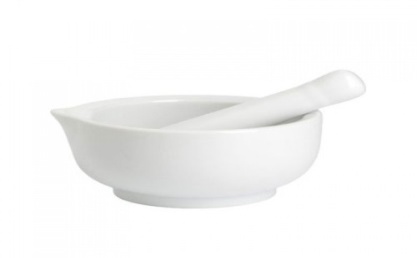 5
Фасування
ППК (з.б.)
Маса мазі 0,1 + 10,0 = 10,1
% ментолу   10,1  –   100%                         0,1  –     х                            х = 0,9% < 5%Масла вазеліновогодля розчинення ментолу 0,1      1,0  –  23 крап.       0,1  –    х           х = 2,3 крап.  2 крап.
ППК (л.б.)Дата                   № рецепта
Mentolhi   0,1Ol. Vaselini gtts. II (1,0 – 23 кап.)Vaselini      10,0mзаг. = 10,1
              Приготував                 Перевірив
                 Відпустив
Флакон (контейнер для відпуску)
Закупорювання
6
Оформлення до відпуску
7
11. ТЕХНОЛОГІЯ  МАЗЕЙ-РОЗЧИНІВ
СУХИХ РЕЧОВИН > 5%
1
Відважування  вазеліну
Відважування ментолу
2
капсула
або
1
2
Даний лікарський препарат – мазь-розчин, до складу якого входить  летка та пахуча речовина – ментол
3
Розплавленнячастини  вазеліну
ППК (з.б.)
Маса мазі 1,0 + 10,0 = 11,0
% ментолу  11,0  –   100%                         1,0  –     х        х = 9,1% > 5%Розплавленого вазелінудля розчинення ментолу 1,0
1
або
2
Порцелянова чашка
5
Фасовка
ППК (л.б.)Дата         № рецепту

Mentholi       1,0Vaselini      10,0mзаг. = 11,0
         Приготував           Перевірив
           Відпустив
1
4
Флакон (контейнер для відпуску)
Додавання вазеліну
2
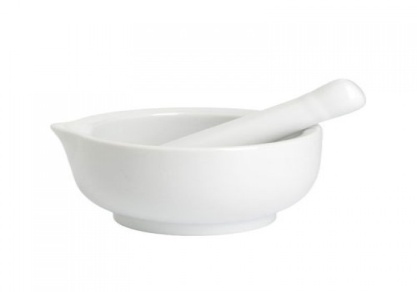 6
Укупорювання
Оформлення до відпуску
7
Тепла ступка
12. ЗАГАЛЬНІ ПРАВИЛА ПРИГОТУВАННЯ МАЗЕЙ-СПЛАВІВ
парафін, вазелін, церезин, воски (бджолиний, спермацет), нафталанську нафту, рослинні олії, олійні розчини, олійні екстракти та  ін.
Сплав декількох тугоплавких компонентів, що легко змішуються
можуть містити
Компоненти сплавляють в порцеляновій чашці на водяній бані
В першу чергу плавлять найбільш тугоплавку речовину, до одержаного розплаву додають інші інгредієнти в порядку зниження температури плавлення
Перелік компонентів, за температурою плавлення
для уникнення перегріву легкоплавких компонентів
Церезин
Озокерит
Віск жовтий
Віск білий
Петролат
Парафін твердий
Спермацет
Використовуються в якості ущільнювачів в мазевих основах
Отриманий сплав інгредієнтів перемішують до охолодження в підігрітій до 40-50°С ступці
Яловичий жир
Ланолін безводний
Вазелін
Гідрогенізовані жири
Нафталан
Олії жирні рідкі 
Мінеральні масла та інш.
Використовуються в якості основи
Щоб уникнути розшаровування при викристалізації найбільш тугоплавких компонентів, наприклад парафіну, і набуття оптимальних реологічних параметрів мазі
Використовуються в якості регулятора вязкості (розріджує основу)
ТЕХНОЛОГІЯ  МАЗЕЙ-СПЛАВІВ
Rp.: Naphthalani liquidi                 raffinati             70,0        Paraffini 	              18,0        Petrolati                    12,0        M., f. ung.        D.S. Для пов̓ язок
1
Відважування  петролатуму
Відважування парафіну
2
Відважування  нафти нафталанської
3
Порцелянова чашка
контейнер для відпуску
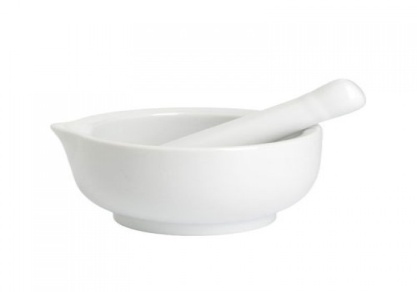 Даний лікарський препарат – мазь-сплав, до складу якого
входять тугоплавкі взаємозмішувані компоненти – петролат, парафін и нафта нафталанська
Тепла ступка
ППК(л.б.)Дата         № рецепту
Petrolati          12,0Paraffini         18,0Naphthalani liquidi     raffinati     70,0mзаг. = 100,0
 Приготував Перевірив
 Відпустив
Закупорювання
4
Оформлення до відпуску
5